MAVZU 15. CHORPOYA KRANI OPERATORI UCHUN XAVFSIZLIK TEXNIKASI.
Reja: 1. Texnika xavfsizligi bo’yicha  umumiy talablar
2. Ishni boshlashdan oldin texnika xavfsdizligi  talablari
3. Ish vaqtidagi texnika xavfsizligi  talablari
4. Favqulodda vaziyatlarda mehnatni muhofaza qilish bo'yicha talablar.
5. Ish tugagandan keyin texnika  xavfsizligi talablari.
1. TEXNIKA XAVFSIZLIGI BO’YICHA  UMUMIY TALABLAR
1.1.  Chorpoyali  kran mashinisti sifatida ishlashga 18 yoshdan kichik boʻlmagan, tibbiy koʻrikdan oʻtgan, mehnatni muhofaza qilish talablari boʻyicha bilimlarini belgilangan tartibda sinovdan oʻtkazgan va mustaqil ishlashga ruxsat olgan shaxslar ruxsat etiladi.
1.2   Chorpoyali kran operatoriga  quyidagi xavfli va zararli ishlab chiqarish omillari ta'sir qilishi mumkin:
- xavfli atmosfera hodisalari ta'sirida ochiq havoda ishlarni bajarish: havo haroratining oshishi (pastligi), shamol tezligining oshishi, namlikning oshishi (pastligi) va boshqalar;
 - harakatlanuvchi mashinalar va mexanizmlar;
- yuklarni siljitish va taxlash;
- ishlab chiqarish uskunasining harakatlanuvchi qismlari, uning himoyalanmagan harakatlanuvchi yoki aylanuvchi elementlari;
- elektr zanjirida xavfli kuchlanish darajasi, qisqa tutashuv sodir bo’lganda  inson tanasi orqali o’tishi  mumkin;
- balandlikdan yiqilish;
- balandlikdan tushgan narsalar;
- yukar yuzasidagi o'tkir qirralar,   (ildirish  paytida);
- ish joyidagi shovqin darajasining balandligi;
- ish joyida tebranish darajasining yuqoriligi;
- ish joyining etarli darajada yoritilmaganligi;
- ishning monotonligi;
- charchoqning kuchayishi.
1.3. Chorpoya  krani operatori tegishli darajada  elektr xavfsizligi guvohnomasiga  ega bo'lishi kerak.
1.4. Chorpoyali kran operatori mehnatni muhofaza qilish, yong'in xavfsizligi va sanoat sanitariyasi talablarini bilishi va ularga qat'iy rioya qilishi kerak.
1.5. Chorpoyali kran operatori  amaldagi qoidalarga muvofiq kombinezon va xavfsizlik poyabzali bilan ta'minlanadi.
1.6. Berilgan maxsus kiyim, maxsus poyabzal va boshqa shaxsiy himoya vositalari ish shartlariga mos kelishi, mehnat xavfsizligini ta'minlashi, muvofiqlik sertifikatiga ega bo'lishi kerak.
1.7. Shaxsiy kiyim va kombinezonlar shkaf va kiyinish xonalarida alohida saqlanishi kerak. Ish kiyimlarini korxonadan tashqariga olib chiqish taqiqlanadi.
1.8. Chorpoyali kran operatori  o'zining bevosita rahbarini odamlarning hayoti va sog'lig'iga tahdid soladiganda , ish joyida sodir bo'lgan har qanday xavfli  vaziyat, har bir baxtsiz hodisa, sog'lig'ining yomonlashishi, shu jumladan o'tkir kasallik belgilarining namoyon bo'lishi to'g'risida xabardor qiladi.
1.9. Ishni bajarish vaqtida kran uskunasining ishlayotgan hududida ruxsat etilmagan begona shaxslarning bo'lishiga yo'l qo'yilmaydi.
1.10. Chorpoyali  kran operatori quyidagi shaklda mehnatni muhofaza qilish bo'yicha yo’riqnomadan o'tishi kerak: kirish yo’riqnomasi, ish joyida dastlabki yo’riqnoma va kasbni o'qitish dasturi doirasida maxsus  yo’riqnoma.
1.12. Chorpoyali kran operatori quyidagilarni bajarishi kerak:
- ichki mehnat tartibi qoidalariga, belgilangan mehnat va dam olish rejimiga rioya qilish;
- o'z vazifalariga kiritilgan yoki ma'muriyat tomonidan ishonib topshirilgan ishlarni bajarish, agar u ushbu ishni xavfsiz bajarish qoidalariga o'qitilgan bo'lsa,
- xavfsiz mehnat usullarini qo'llash;
- jabrlanganlarga birinchi tibbiy yordam ko'rsata olish.
1.13.  muhofaza qilish bo'yicha yo'riqnomalar talablarini buzgan yoki bajarmagan chorpoyali  kran operatori ishlab chiqarish intizomini buzgan deb hisoblanadi va intizomiy javobgarlikka tortilishi mumkin, oqibatlariga qarab esa jinoiy javobgarlikka ham tortilishi mumkin; agar huquqbuzarlik moddiy zarar yetkazish bilan bog‘liq bo‘lsa, u holda aybdor belgilangan tartibda javobgarlikka tortilishi mumkin.
2. ISHNI BOSHLASHDAN OLDINDAN TEXNIKA XAVFSDIZLIGI  TALABLARI
2.1. Shaxsiy himoya vositalarining mavjudligi va yaroqliligini tekshirib ko'rish, ularni kiyib  belgilangan tartibda  kombinezon va xavfsizlik poyabzallarini   tartibga solish.
2.2. Kombinezonlarni barcha tugmalarini  qadab, kiyimning osilgan joylari bo’lishiga yo’l qop’ymaslik , sochlarni bosh kiyim ostidagi olish. Kiyimlarni ignalar, ignatugmalar bilan sanchimaslik, kiyim cho'ntagida o'tkir, sinadigan narsalarni saqlamaslik.
2.3. Rahbarga mehnatni muhofaza qilish talablarini bilishi guvohnomasini  taqdim etish, ishlarni bajarish uchun topshiriq va uni amalga oshirish shartlari bo'yicha ko'rsatmalar olish.
Xavfli ishlarni bajarayotganda, bu ishlashga ruxsatnoma olish (balandlikda ishlaganda, kranni ta'mirlashda va hokazo).
2.4. Kranni texnik ko’rikdan o’tish  muddatini tekshirish. 
 2.5. Jurnaldagi yozuvlar bilan tanishib chiqish va kranni qabul qilish, uning barcha mexanizmlari va qismlari yaxshi holatda ekanligiga ishonch hosil qilish, buning uchun rubilnik  o'chirilgan holda  quyidagilarni bajarishimiz kerak:
- kran mexanizmlari, ularning tormozlari va elektr jihozlari, shassi, ilgak va uni ushlagichga mahkamlash, shuningdek arqonni tashqi ko'rikdan o'tkazish va ularning yaxshi holatda ekanligiga ishonch hosil qilish;
- mexanizmlar va arqonlarning moylanishi mavjudligini tekshirish va kerak bo'lganda ularni moylash;
- mexanizmlar, elektr jihozlari, galereyalar, platformalar to'siqlarining mavjudligi va yaroqliligini tekshirish; 
kranning harakatlanish  yo'laklarini tekshirib, ularni axlatdan tozalash;
- metall konstruksiyalarni, murvatli va parchinli birikmalarni tekshirish, harakat paytida krandan tushishi mumkin bo'lgan begona narsalar yo'qligiga ishonch hosil qilish;
- ishchi va ta'mirlash yoritgichlari, shuningdek ovozli signalizatsiya moslamalari mavjudligi va yaxshi holatda ekanligiga ishonch hosil qilish;
xavfsizlik moslamalarining yaroqliligini tekshirish - ilgakni ko'tarish cheklovchisi, yuk cheklovchi va boshqa xavfsizlik moslamalari holatini tekshirish.
2.6. Asbob -uskunalarni, zarur qurilmalar mavjudligini va xizmat ko'rsatish imkoniyatini (yaxlitligini) tekshirish. Ularni o’zimizga  qulay joyga joylashtirish.
2.7. Stropalar va boshqa tortish moslamalari, har xil idishlarning mavjudligi va xizmat ko'rsatishga yaroqliligini tekshirish .
2.8. Ishni bajarish uchun zarur bo'lgan himoya vositalari va asboblarni .
2.9. Ish joyini xavfsiz ishlash uchun tayyorlash:
- ish joyini tekshirib ko'rish, barcha keraksiz narsalarni olib tashlash, yo'laklarni begona narsalar  to’sib qo’yishiga yo’l qo’ymaslik;
- ish joyiga olib boradigan yo’laklarni holatini tekshirish, evakuatsiya yo'llari  mehnatni muhofaza qilish talablariga muvofiqligini tekshirish;
- signalizatsiya vositalarining mavjudligini tekshirish;
- yong'inga qarshi vositalar, birinchi tibbiy yordam to'plamlari mavjudligini tekshirish;
- bajariladigan jarayonlarni  ketma-ketligini belgilab olish.
2.10. Ko’zdan kechirish  orqali tekshirish:
- osilgan yalang'och kabellarning yo’qligi ;
- ish joyini yoritishning etarliligi;
- uskunaning barcha tok  o'tkazuvchi va ishga tushirish moslamalarini xavfsizligini  ishonchliligi;
- kranning erga  ulanishlarining mavjudligi va ishonchliligi (uzilishlarning yo'qligi, kontaktlarning mustahkamligi  erga ulanishi  ishonchliligi);
- platformalardagi va kabinadagi pollarning holati (chuqurlarning yo'qligi, tartibsizliklar, yog’ dog’lari  va boshqalar). Agar pol sirpanchiq  bo'lsa, uni artish yoki apilka  sepish kerak.
2.11. Kabinadan boshqariladigan chorpoyali kranda ishlaganda:
- yukni ilgakka osib qo'yishdan oldin, tegishli tayyorgarlikdan o’tgan, sertifikatga ega bo’lgan  va yuklarni bog'lash bo'yicha ishlarni bajarish huquqiga ega bo'lgan tayinlangan stroporchi bilan vizual aloqa o'rnatish;
- uning o'ziga xos qo'l bog’ichi yoki nishoni borligiga ishonch hosil qilish;
-agar  kran xizmat ko'rsatadigan maydon kabinadan to'liq ko'rinmasa, stroporchidan signallarni qabul qilish uchun ishoralar bo'yicha o'qitilgan ishchilar orasidan tayinlangan signalchi bilan vizual aloqa o'rnatish.
2.12. Barcha xodimlar kranning ish joyidan tashqarida xavfsiz masofada ekanligiga ishonch hosil qilgandan so’ng , ovozli signal chalish.
2.13. Kranni yuklamasiz holatda sinovdan o'tkazish, uning barcha mexanizmlari, shuningdek elektr jihozlari soz holatda ekanligiga   ishonch hosil qilish , shu jumladan,  chegara kalitlari,  nol blokirovka,  kran ko'prigida lyuk, kabina eshigi va eshikning kontaktlarini blokirovka qilishini,  yoritish  asboblari va boshqalarni  tekshirish.
2.14. 2-3 smenada ishlaydigan kranni tekshirish smenani topshiruvchi operator  bilan birgalikda amalga oshirilishi kerak.
2.15. Kranni tekshirish va bo'sh turgan mexanizmlarni sinovdan o'tkazish natijalari jurnalda qayd etiladi.
2.16. Uskunalar, inventar, elektr simlari va boshqa nosozliklar aniqlangan barcha nosozliklar haqida bevosita rahbarga xabar berish va ular bartaraf etilgandan keyingina ishni boshlash.
Nosozlikni bartaraf etgan shaxs tomonidan jurnalga tegishli yozuv kiritilishi kerak.
2.17. Smenani qabul qilish, ishni boshlash.
2.18. Krandagi ishlar belgilangan tartibda tasdiqlangan amaldagi texnologik hujjatlar (normalar, ko'rsatmalar, qoidalar) talablariga muvofiq tashkil etilishi kerak.
2.19. Quyidagi texnika xavfsizligi  talablari buzilgan taqdirda kranda ishlashni boshlash taqiqlanadi:
- sertifikatlangan stroporcilar, signalchilar yo'qligida;
- kranni  ishlab chiqaruvchi korxonaning  foydalanish yo'riqnomasida ko'rsatilgan, undan foydalanishga yo'l qo'yilmaydigan nosozliklar bo'lsa, xususan:
- ilgakning og'zida yuk ko'tarish moslamasining dastlabki qismining 10% dan ko'prog'ida yeyilishi shuningdek, yoriqlar va ilgaklarni egilganligi  mavjudligi;
- ilgak oboymada aylanmaydigan bo’lsa ;
- ilgakni mahkamlaydigan gaykada uning o'z-o'zidan buralib ketishiga to'sqinlik qiluvchi moslama bo’lmasa,
- ilgak bloklari yoki boshqa tutqichlar  o'z o'qi atrofida aylanmasa;
— o’qlar    qulflash moslamalari bilan mahkamlanmagan;
- arqonlarda ulardan foydalanish mumkin bo’lmaydigan  nuqsonlari bo’lsa,  
- tormozlar  tormozlanmaydigan bo’lsa;
- tormozlarning tutqich tizimining o'qlarida tirgaklar( shplint) yo'q, nakladka  parchinlari tormoz shkivi  yuzasiga tegib tursa;
— birlashtiruvchi muftalarda shpilkalar yo’q bo’lsa , tayanuvshi  halqalar yo'q yoki yiyilgan bo’lsa ;
- reduktor qutilari tormozi, tormoz shkivlari, elektr dvigateli, shuningdek, kranning  boshqa uskunalari mahkamlanmagan va mexanizmlarning ishlashi paytida joyidan siljiydigan bo’lsa ;
- kran ko'prigida joylashgan trolleylar bir-biri bilan yoki kranning metall konstruktsiyalariga  tegib qolsa
- tok qabul qigichlar  boshqa trolleylarga tegib qolsa;
- elektr simining izolyatsiyasi buzilgan bo’lsa;
- erga ulangan simlarda  uzilishlar bo’lsa;
- chegara kalitlari ishlamasa  yoki ularning tutqichlari dastlabki holatiga qaytmaydigan bo’lsa , lyuk, kabina eshiklari, ko'prik va boshqalarning blokirovkalash kontaktlari ishlamasa ;
- kranni harakatlanib ketishiga  qarshi qurilmalar,  signal va boshqa xavfsizlik asboblari avtomatik ravishda ishlamasa;
- elektr jihozlarining mexanizmlari va tok  o'tkazuvchi qismlarining   to'siqlari olib tashlangan bo’lsa;
- kabinada rezina dielektrik gilam yo'q bo’lsa , elektr jihozlari korpuslarining  , shuningdek, umuman kranning metall konstruktsiyalari erga ulanmagan bo’lsa ;
- kontrollerlar va boshqa elektr jihozlarining korpuslari, shuningdek, kranning o'zi kuchlanish ostida bo’lsa ; krandagi yoritish tizimi nosoz bo’lsa ;
- kranni texnik ko'rikdan o'tkazish muddati o’tib ketgan bo’lsa ;
- davlat nazorati organlarining ko'rsatmalari bajarilmasa;
- ishlarning xavfsiz bajarilishi uchun mas'ul  bo’lgan shaxslar tomonidan doimiy nazorat bo'lmasa;
- shaxsiy himoya vositalarining yo'qligi yoki noto'g'ri ishlashi;
- xavfsizlik moslamalari yo'qligi yoki noto'g'ri ishlashi;
- yong'inga qarshi vositalar, birinchi tibbiy yordam to'plamlari yo'q bo'lganda;
- ish joyi va unga yondosh hududlar  etarli darajada yoritilmaganda;
-   ishlab chiqarishda    maqsadli yo’riqnomadan  o'tmagan bo’lsa.
3. ISH VAQTIDAGI TEXNIKA XAVFSIZLIGI  TALABLARI
3.1. Faqatgina qaysi yo’nalish bo’yicha    o'qitilgan bo’lsa , texnika xavfsizligi bo’yicha    ko'rsatma berilgan bo’lsa va ishni xavfsiz bajarish uchun mas'ul bo'lgan xodim aytgan  ishni bajarish.
3.2. O'qimagan va begona  shaxslarning ishlashiga yo'l qo'ymaslik.
3.3. Xavfsiz ishlash  uchun zarur bo'lgan   asbob-uskunalar soz bo’lishi ,   asboblar moslamalardan foydalanish; ulardan  faqat   mo'ljallangan ish uchun foydalanish kerak.
3.4. Kranning ishlashini kuzatib borish , vaqti-vaqti bilan uning birliklari, mexanizmlari, himoya vositalari, to'siqlari va boshqalarning shikastlanishini aniqlash uchun vizual tekshiruvdan o'tkazish.
Shikastlangan uskunalarning qismlari to'g'ri ta'mirlanishi yoki almashtirilishi kerak.
3.5. Agar nosoz jihozlar, moslamalar , asboblar,  xavfsizligi  talablariga javob bermaydigan kamchiliklarni    bartaraf etish mumkin bo'lmasa   va bu nosozliklar  sog'liqga , shaxsiy yoki jamoaviy xavfsizlikga tahdid solsa , xodim bu haqida rahbariyatga xabar berishi kerak. Aniqlangan kamchiliklar bartaraf etilmaguncha ishni davom ettirmasligi kerak.
Noto'g'ri uskunalar elektr ta'minotidan  o'chirilgan bo'lishi va ishni  taqiqlash belgisi o'rnatilgan bo'lishi kerak.
3.6. Kranda ishlaganda, mehnatni muhofaza qilish bo'yicha ko'rsatmalarga muvofiq   krandan foydalanish  qoidalariga rioya qilish kerak.
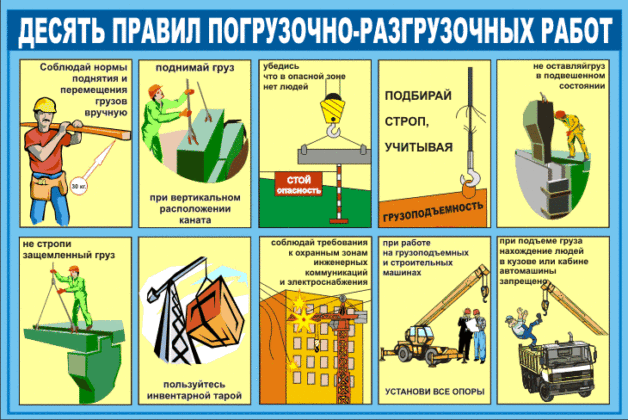 3.7. Ishni bajarish uchun to'g'ri usullarni qo’llash
3.7.1. Kran mexanizmlarini silliq, silkinishlarsiz yoqish va to'xtatish.
3.7.2. Mexanizmlarni oldinga harakatlanish holatidan  orqag aharakatlanish holatiga  o'tkazish faqat ular to'liq to'xtatilgandan keyin amalga oshirilishi kerak.
3.7.3. Kran yo’lining oxiriga  yoki qo'shni kranlarga  yaqinlashganda past tezlikda harakatlanish.
3.7.4. To'xtagandan keyin harakatni boshlashda, yukni ko'tarish, tushirish va harakatlantirishda   signal berish.3.7.5. Yukni ko'tarish va harakatlantirish faqat stroporchi  yoki maxsus tayinlangan signalchining ishorasiga binoan amalga oshirilishi kerak.
  ko'rsatmalarga zid ravishda signal noto'g'ri berilgan bo'lsa, kranni ishlatmaslik.
Shuni esda tutish kerakki, kranni ishlatish paytida etkazilgan zarar uchun signalni noto'g'ri bergan xodim  bilan birga    uni noto'g'ri bajargan xodim ham  javobgar bo'ladi.
Stroporchi  va haydovchi o'rtasida signal almashinuvi korxonada  belgilangan tartibda amalga oshirilishi kerak.
3.7.6. Yukning harakatlantirish faqat kran hududida odamlar yo'q bo'lgandagina  amalga oshiriladi.
3.7.7. Yuk arqonini  qiya taranglikda tortilishini  oldini olish uchun ko'taruvchi ilgakni yukning  ustiga o'rnatish zarur.
3.7.8. Kranning yuk  ko'tarish qobiliyatiga yaqin bo'lgan yukni ko'tarishdan avval yukni 200-300 mm dan ortiq bo'lmagan balandlikka ko'tarish va tormoz ishlayotganiga va to’g’ri ildirilganligiga    ishonch hosil qilgandan so'ng, kerakli  balandlikga ko'tarishni davom ettirish kerak.
 3.7.9. Yuklarni,  gorizontal harakatlantirishda  yo'lda duch keladigan narsalardan kamida  0,5 m balandlikga ko'tarish kerak.
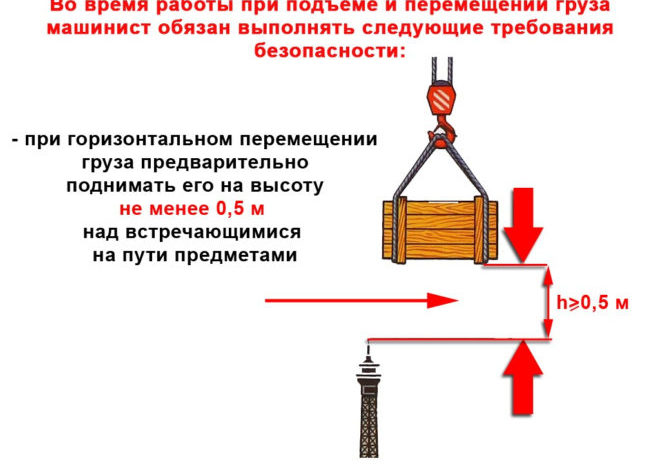 Odamlar doimiy ishlaydigan ish joylari ustidan yuklarni olib o’tish taqiqlanadi.
3.7.10. Yuklarni  joylashtirish va ajratish  bir tekisda,   o'lchamlarini buzmasdan va o’tish  yo'laklarini to'smasdan, ularni ag'nab ketmaydigan qilib   amalga oshirilishi kerak.
 3.7.11. Devor, ustun,   temir yo'l vagoni,   mashina va boshqalar yaqinida joylashgan yukni ko'tarish yoki tushirishda birinchi navbatda ko'tarilgan yuk va binoning ko'rsatilgan qismlari, transport vositalari o'rtasida stroporchi  yoki boshqa ishchilar yo'qligiga ishonch hosil qilish, uskunalar, shuningdek, ko'tarilgan yuklar  devorlarga, ustunlarga, vagonlarga va boshqalarga tegib ketmasligi kerak
3.7.12. Yukni yarim  vagonlarga, platformalarda  va vagonlarda saqlash, shuningdek uni ulardan olib chiqish yarim vagonlar , platformalar muvozanatini buzmasligi  va bu  ishlarning xavfsiz bajarilishi uchun mas'ul bo’lgan  shaxsning nazorati ostida amalga oshirilishi kerak.
Avtotransport  vositalarini  yuklash va yuikni ulardan  tushirishda  birinchi navbatda haydovchi buni tekshirishi ularda boshqa ishchilar yo'qligida  amalga oshirishi kerak. 
3.7.13. Quyidagi hollarda kranni to'xtatish kerak:
- baraban yoki bloklardan arqonlar tushib ketganda , bir- biriga ilinib qolganda, arqonlarning shikastlanishlar aniqlanganda;
— mexanizmlar, metall konstruksiyalar, to‘siqlar va boshqalarning sinishida;
- xavfsizlik moslamalarining nosozligida;
- elektr motorlarining   termal himoyasining tez-tez ishlashi;
- elektr jihozlari yoki metall konstruktsiyalarda    kuchlanishlar paydo bo’lganda ;
 - ish joyining etarli darajada yoritilmaganligi, kuchli qor yog'ishi, tuman, shuningdek stroporchi va tashilgan yuk bilan vizual aloqani oldini oladigan boshqa hollarda;
- havo harorati kran pasportida ko'rsatilganidan past bo’lganda;
- yaqinlashib kelayotgan momaqaldiroq, kuchli shamol haqida ma’lumot olganda ;
- shuningdek "To'xtash" signali kim tomonidan    berilganidan qat'iy nazar.
3.7.14. Kranning har bir majburiy to'xtashida kran  jurnaliga tegishli yozuvni kiritish va tashkilotning bosh mexanikiga, shuningdek yuk ko'taruvchi mashinalarning xavfsiz ishlashi  uchun mas'ul shaxsga hisobot berish.
3.7.15. Kranga kirish va undan chiqish  faqat maxsus maydoncha  orqali amalga oshiriladi.
3.8. Kranni ta'mirlash   ruxsatnoma mavjud bo'lganda amalga oshiriladi. Shu bilan birga,  ruxsatnomada va jurnalda kranni ta'mirlash uchun chiqarilgan sana va vaqt, shuningdek uni amalga oshirish uchun mas'ul shaxsning ismi ko'rsatilishi kerak.
 3.9. Kranni ta'mirlashga olib chiqayotganda, birinchi navbatda:
- kabinadagi kalitni o'chirish;
- kalit ustiga "Uni yoqmang - odamlar ishlamoqda" yozuvi bilan plakatni osib qo'ying. (Afishani faqat ta'mirlash ishlarini bajarish uchun mas'ul shaxs tomonidan ta'mirlash tugagandan so'ng olib tashlash mumkin);
- kran kalitlarini ta'mirlash ishlarini bajarish uchun mas'ul shaxsga topshirish.3.10. Ta'mirlash vaqtida kran mexanizmlarini   sinovdan o'tkazish faqat ta'mirlash ishlarini bajarish uchun mas'ul shaxsning ko’rsatmasi bo'yicha va ishtirokida amalga oshirilishi kerak.
3.11. Kranni ta'mirdan so'ng faqat tashkilotdagi yuk ko'tarish mashinalariga texnik xizmat ko'rsatish 
uchun mas'ul shaxsning ruxsati bilan, uning yaxshi holatda ekanligiga ishonch hosil qilgan holda foydalanishga topshirilisi kerak
3.12. Kranda ishlaganda  quyidagilar TAQIQLANADI:
- nosozliklar aniqlangan taqdirda kranni boshqarish;
- xavfsizlik moslamalarini o'chirib qo'yish (kontaktorlarni tiqilib qolish, ko'tarish va yukni cheklovchilarni o'chirish,   elektr himoyasi va boshqalar);
- asbob-uskunalar, shuningdek, mahkamlanmagan asbob-uskunalar va qismlarni galereya poli yoki trolleybusda qoldirish;
- o'qitilmagan ctroporchilar  bilan ishlash, ruxsat etilmagan shaxslarga yukni ildirishga  ruxsat berish;
-   yuk ko'taruvchi qurilmalarni maxsus birkalarsiz qabul qilish;
- yuklarni to'g'ri ildirmaganda   va bog'lash sxemalari mavjud bo'lmaganda yuklar bilan ishlash;
- massasi kranning ko'tarish qobiliyatidan oshib ketadigan yukni ko'tarish. Yukning massasi to'g'risida ma'lumotlar bo'lmasa, ular ishni xavfsiz ishlab chiqarish uchun mas'ul shaxsdan yozma ravishda olinishi kerak.
Agar ma'lumotni olishning iloji bo'lmasa, yukni ko'tarish mumkin emas;
- yukni ko'tarishda tebranishda yo’l qo’yish, yuqori tezlikda tushirish;
- beqaror holatda bo'lgan yukni, shuningdek, ikki ilgakli yukni ilgakning bir shoxi bilan ko’tarish va   idishni  yukga to'ldirilgan  holatda ko'tarish;
shikastlangan ilgakli  temir-beton buyumlarni ko'tarish;
- yukni arqonning qiya  tarangligi bilan  tortish, mahkamlangan yukni yulib olish, muzlagan yoki biror narsa bilan ko’milgan yukni ko’tarish.;
- temir yo'l platformalarini, vagonlarni, aravalarni, transport vositalarini va boshqalarni ilgak bilan tortib harakatlantirish;
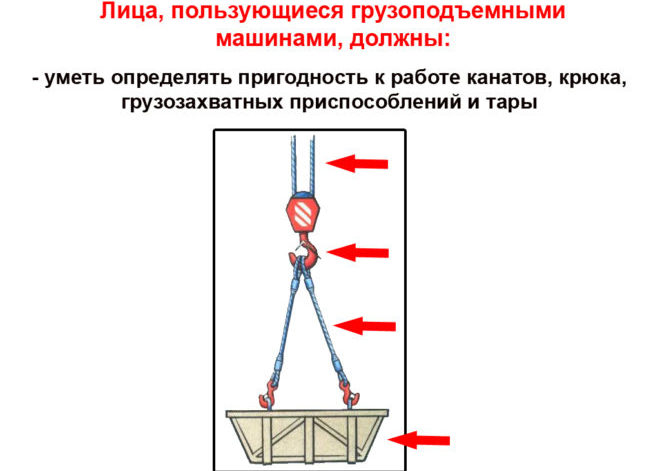 4. AVARIYALI HOLATLARDA TEXNIKA XAVFSIZLIGI   BO'YICHA TALABLAR.
4.1. Kranning nosozliklar sodir bo’lganda , shuningdek, kranni elektr toki bilan ta'minlashda to'satdan uzilishlar sodir bo’lganda , yoki kran to'xtab qolganda:
- undan foydalanishni  to'xtatish;
- kontrollerlarning tutqichlarini nol holatiga qo'yish;
- kabinadagi kalitni o'chirish;
- ko'rilgan choralar to'g'risida bevosita rahbarga (kranlarning xavfsiz ishlashi uchun mas'ul shaxsga) hisobot berish;
- olingan ko'rsatmalarga muvofiq harakat qilish.
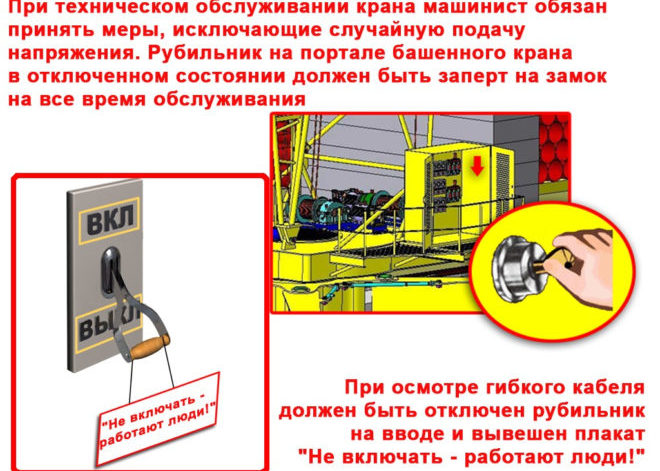 4.2. Agar elektr tarmog'ida kuchlanish yo'qligi sababli yuk osilgan holatda qolsa , iloji bo'lsa, ishning xavfsiz bajarilishi uchun mas'ul shaxs ishtirokida uni qo'lda tushirish    choralarini ko'rish.  
Tushirishdan oldin, yuk tushishi mumkin bo’lgan  joyni to’sish, begona  shaxslarni bo’lishiga yo’l qo’ymaslik.
4.3. Avariyali  vaziyatda:
- boshqa odamlarni xavf haqida xabardor qilish;
- voqea to'g'risida bevosita rahbarga xabar berish;
— Avariyali  vaziyatlarni bartaraf etish rejasiga muvofiq harakat qilish.
4.4. Kranda yong'in sodir bo'lganda, quyidagicha harakat qilishi  zarur:
- ishni to'xtatish;
- kabinadagi kalitni o'chirish;
- kranda mavjud bo'lgan yong'inga qarshi uskunalar bilan yong'inni o'chirishni boshlash.
Elektr jihozlari yonib ketganda, faqat karbonat angidrid yoki kukunli o’t o’chirgichlardan foydalanish
4.5. Agar o'zimiz o’tni  o'chirishning ilojini  qila olmasak, xodim 101   telefon raqami  orqali o't o'chirish xizmatiga qo'ng'iroq qilishi va bu haqda bevosita rahbarga yoki korxona rahbariyatiga xabar berishi kerak.
4.6. Shikastlangan yoki sog'lig'i yomonlashgan taqdirda, xodim ishni to'xtatishi, rahbariyatni xabardor qilishi va birinchi tibbiy yordam punktiga murojaat qilishi kerak (103   telefoni  orqali shahar tez yordam xizmatini chaqirish).
5. ISH TUGANGAN KEYINGI TEXNIKA  XAVFSIZLIGI TALABLARI.
5.1. Yukni erga tushirish, undan ilgakni yoki boshqa yuk ildirish moslamasini bo'shatish.
5.2. Stropani  ajratish, ilgakni  (qo'llash moslamasini) yuqori holatga ko'tarish.
5.3. Kranni to’xtash  joyiga   qo'yish, uni tormozlash.
5.4. Barcha kontrollerlarning tutqichlarini nol holatiga o'tkazish va kran kabinasidagi rubilnikni  o'chirish.
5.5. Asboblar va aksessuarlarni yig’ishtirish saqlash uchun maxsus ajratilgan joylarda joylashtirish.
5.6. Kranni kop’zdan kechirish, tozalash, smenada sodir bo'lgan kranning holati yoki ishidagi nosozliklar haqida  jurnaliga yozish.
5.7. Bir necha smenada ishlaganda, keyingi  smena ishchisiga kranni ishlatish jarayonida aniqlangan barcha muammolar haqida xabar berish, jurnalga tegishli yozuvni kiritib, smenani topshirish.
5.8. Maxsus ish kiyimini yechish. Kir bo’lgan kiyimlarni  yuvish uchun topshirish kerak.
5.9. Qo'llarni va yuzni sovun bilan yaxshilab yuvish yoki dush qabul qilish.
5.10. Tashkilot rahbariyatiga ishlab chiqarish jarayonida sodir bo'lgan  barcha nosozliklar, mehnatni muhofaza qilish va texnika xavfsizligi  talablari, ishda sodir bo’lgan  shikastlanish holatlari to'g'risida xabar berish.